Informatika pro ekonomy I LibreOffice
Doc. Mgr. Petr Suchánek, Ph.D.
vedoucí Katedry Informatiky a matematiky
suchanek@opf.slu.cz
LibreOffice.org Writer
Patří do rodiny LibreOffice.org
Sem patří také
LibreOffice.org Calc – tabulkový kalkulátor
LibreOffice.org Impress – tvorba prezentací
LibreOffice.org Base	tvorba databází
LibreOffice.org Draw – kreslení
LibreOffice.org Math – tvorba vzorců
2
L.O. Writer – možnosti nových dokumentů
3
Stručné zopakování zásad textových editorů
Editace textu, odkazy
Formátování, písmo, odstavce, sekce
Zpracování velkých dokumentů – hlavní dokument, poddokumenty	
Grafické objekty, obrázky, kreslení, grafy, tabulky	
Automatizace formátování, styly
Pravopis, sledování změn, automatické opravy
Dopisy, korespondence
Provázání na další programy sady Libre Office.org
4
Struktura dokumentů
Dokument – souhrn textu seřazeného do určitých  částí, obrázků, grafů, atd., obecně objektů
Dokumenty se ukládají jako soubory
Hierarchie dokumentů:
Dokument
Sekce  (na jedné straně může být více sekcí, sekce může mít více stran)
Odstavec
Řádek   jako množina Slov
Znak	
Objekty se vkládají zpravidla do odstavců
5
Koncepce formátování je obdobná Wordu
Řádek
Odstavec – vlastní formátování
Sekce – každá sekce může mít jiné formátování
Objekty – vkládané do textu (mají své formátování a hladinu zobrazení)
Úpravy, které se projeví v celém dokumentu:
Změna formátování stylu, změna rozteče tabulátorů,změny pozadí a motivů webových stránek a e-mailů
Úpravy, které se projeví jen ve vybrané sekci nebo v celém dokumentu:
Nastavení stránky, záhlaví a zápatí, stránkování, ohraničení stránky, vodotisk, zamknutí dokumentu
6
Writer - plocha
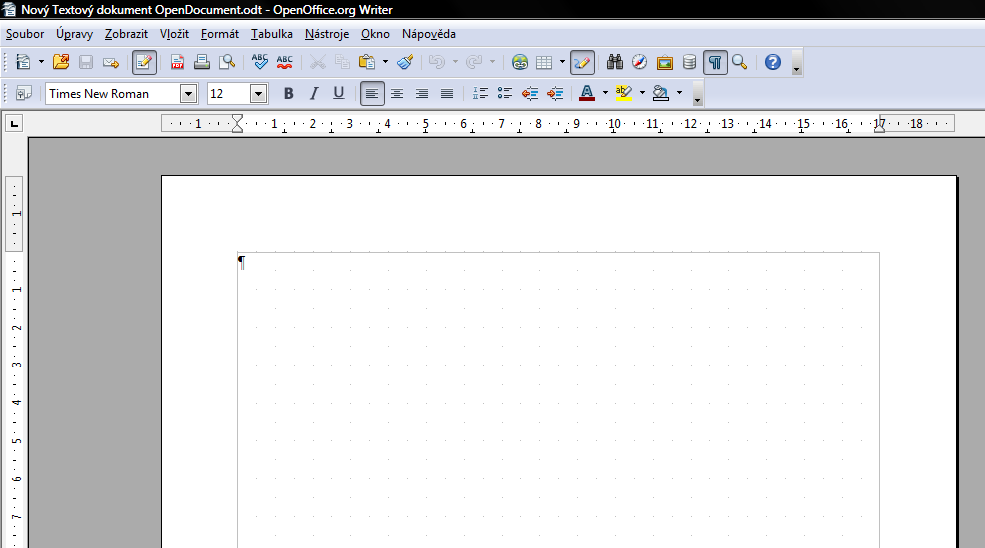 Pravítka
Volby
Panely nástrojů
7
Volby
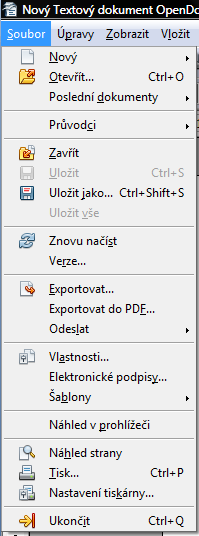 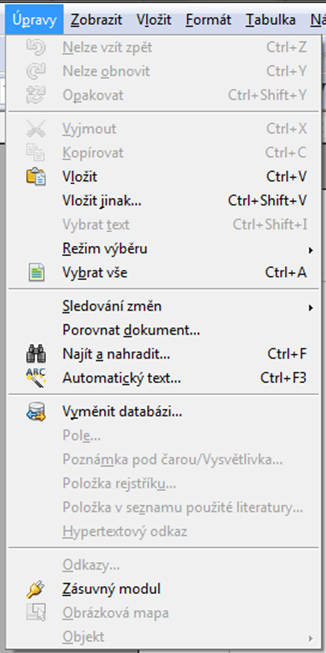 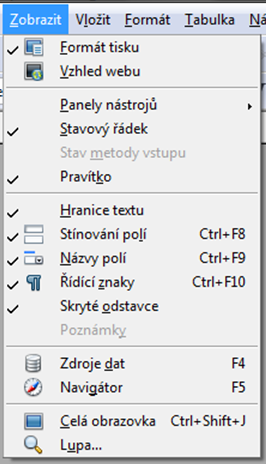 8
L.O. Writer
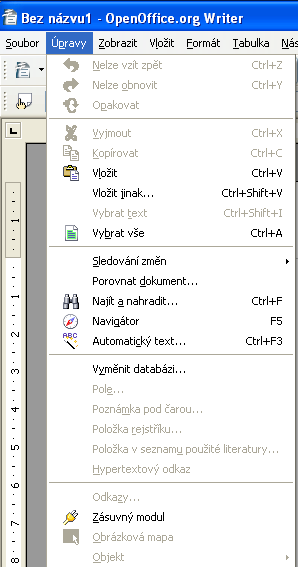 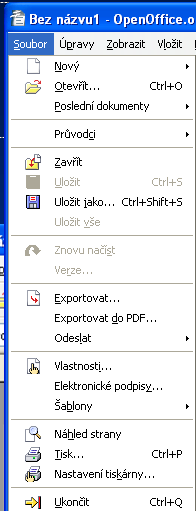 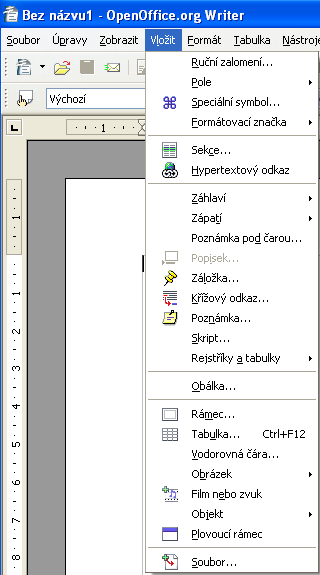 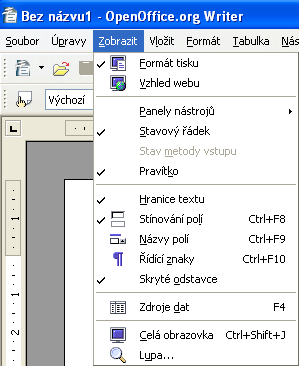 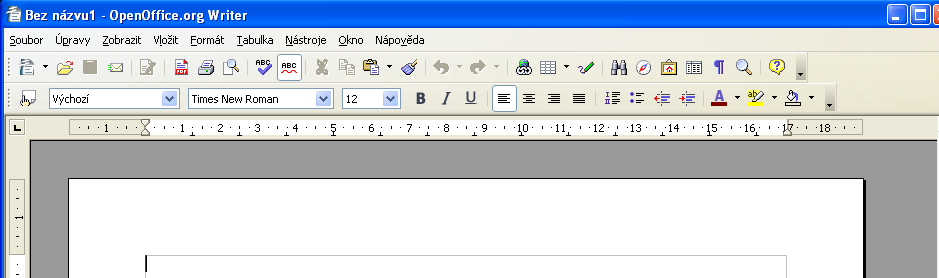 9
L.O. Writer - Zobrazit
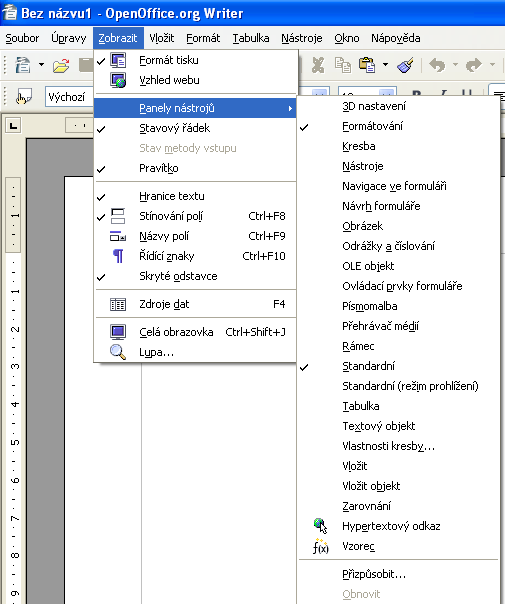 10
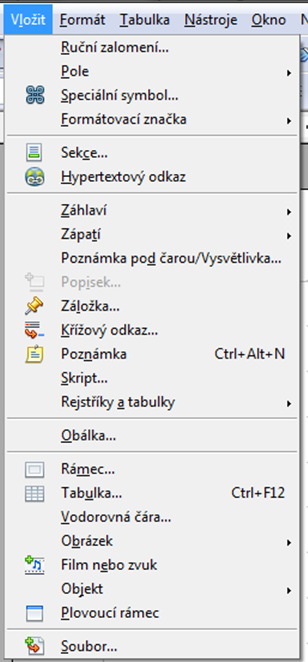 Volby II
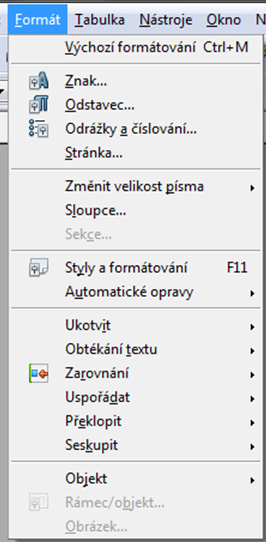 11
Nástroje
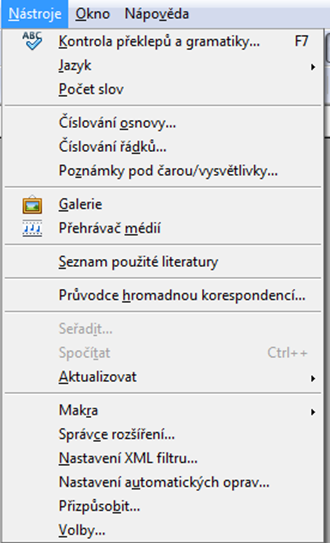 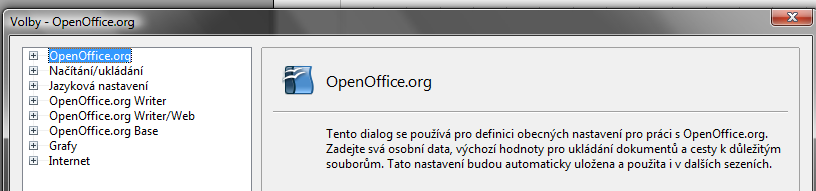 12
Pravítka a posuvníky, navigátor
Zobrazit -  Pravítko. Pro zobrazení svislého pravítka je nutno upravit Nástroje  - Volby
Posuvník - stejná funkce jako u Wordu
Navigátor – Zobrazit – Navigátor, nebo na svislém posuvníku
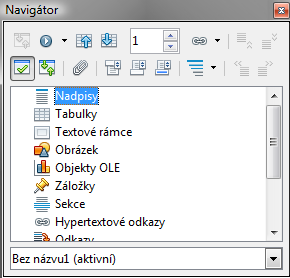 13
Stavový řádek
Obsahuje informace o dokumentu a tlačítka:
Číslo stránky
Aktuální styl stránky (poklepáním lze měnit)
Jazyk označeného textu
Tlačítka pro vstup z klávesnice nebo přepis v textu
Režim výběru textu
Indikace změny dokumentu
Možnost digitálního podpisu
Informace o dokumentu
Lupu
14
Okno
Writer nemá nástroje přepínání oken jako word




Možnosti zobrazení
Náhledy ze stavového řádku
Writer nemá náhled osnovy – řeší nastavením odrážek
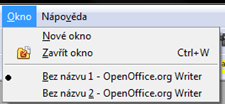 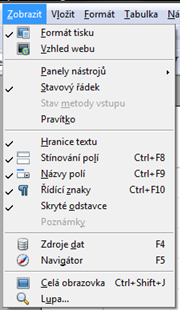 15
Lupa
Lupa řeší i sloupce
16
Plovoucí panely nástrojů
Writer nemá podokna úloh, vše řeší plovoucími panely nástrojů
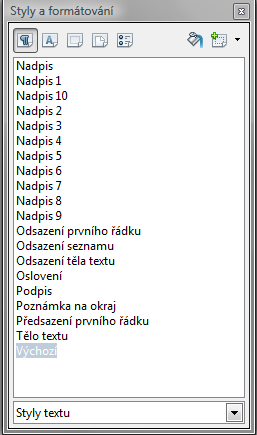 17
Help
Navigační panel
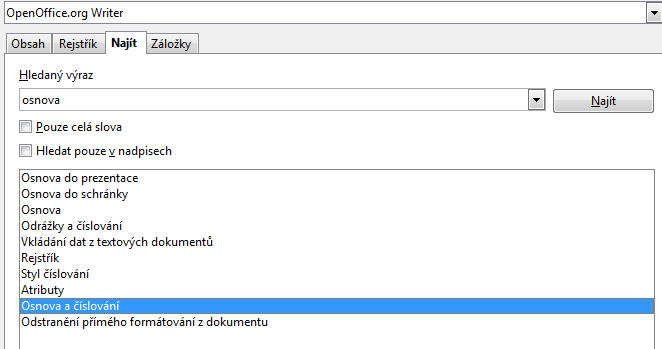 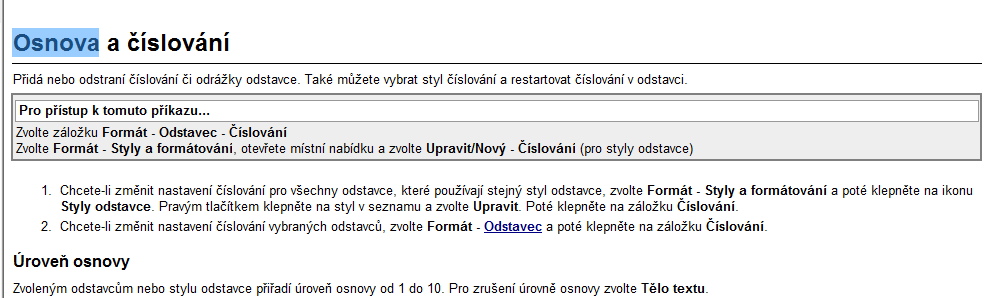 Vlastní help
18
Šablony
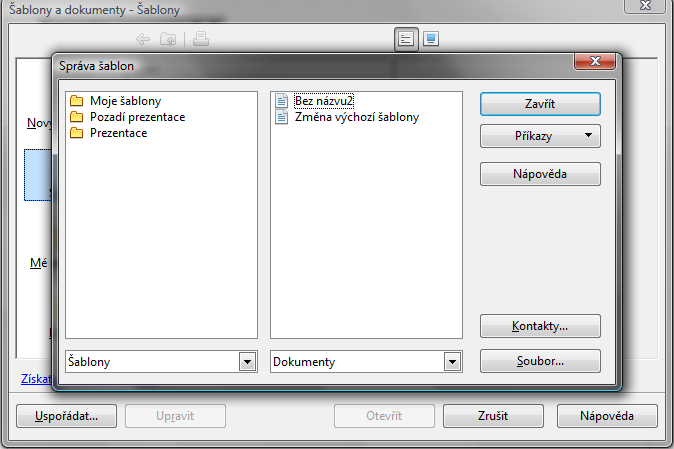 Writer má vlastní šablony
Základní šablonou je šablona Výchozí
Správa šablon
Soubor – šablony nebo
Soubor – nový – šablony
19
Psaní textu
Vkládání textu
Příklad
Volby v textu
Nefunguje F8 jako ve Wordu
Výběr myší
Umístění kurzoru v textu
Dvojí klik – výběr slova
Trojí klik – výběr odstavce
Automatický text – CTRL+F3 – 
existuje celá řada textů, možnost přípravy vlastních
20
Práce se soubory
Uložit, uložit jako
Možnost uložení do open document formátu
Možnost uložení do nejrůznějších formátů vč. Word 6
Exportovat
Export do pdf., html, xhtml
Otevřít
Nastavení voleb – Nástroje - volby
21
Volby – obdoba Možností aplikace Word
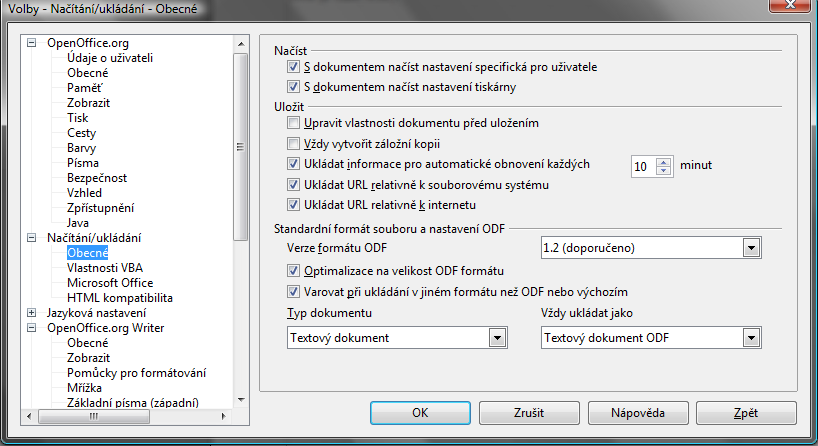 22
O.O. Writer - nástroje
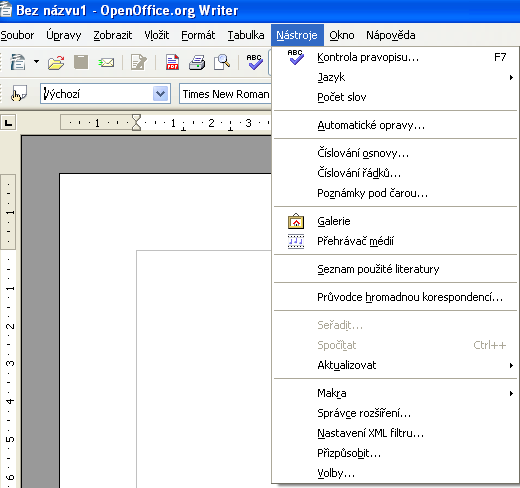 23
Další operace
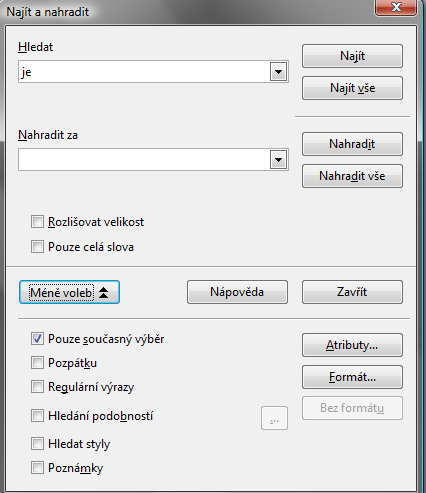 24
Korekturní nástroje
Nastavení jazyka
Nastavení pro přípravu automatické kontroly pravopisu
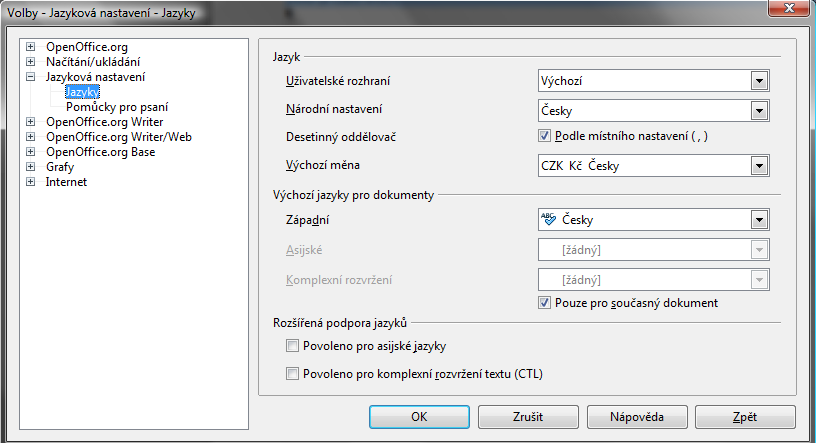 25
Korekturní nástroje - pravopis
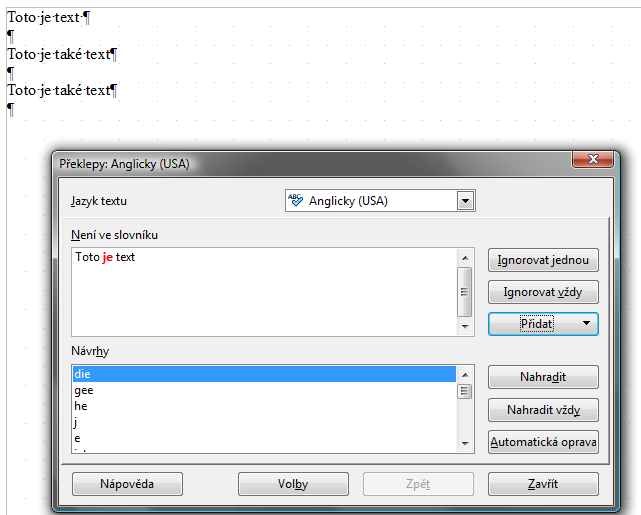 26
Uživatelské slovníky a další nastavení
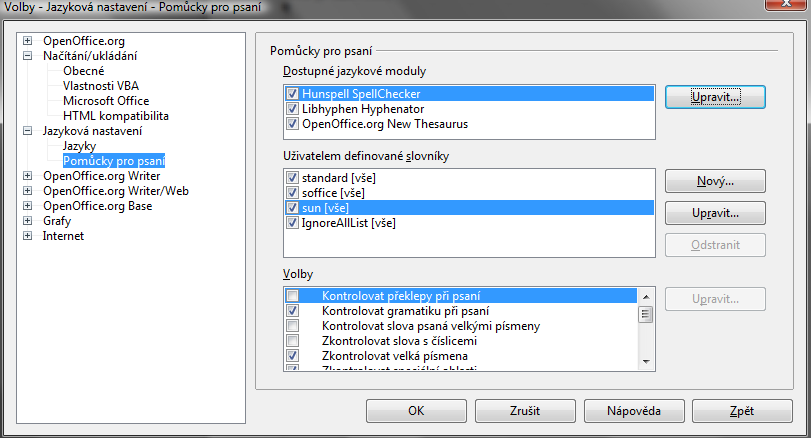 27
Automatické opravy
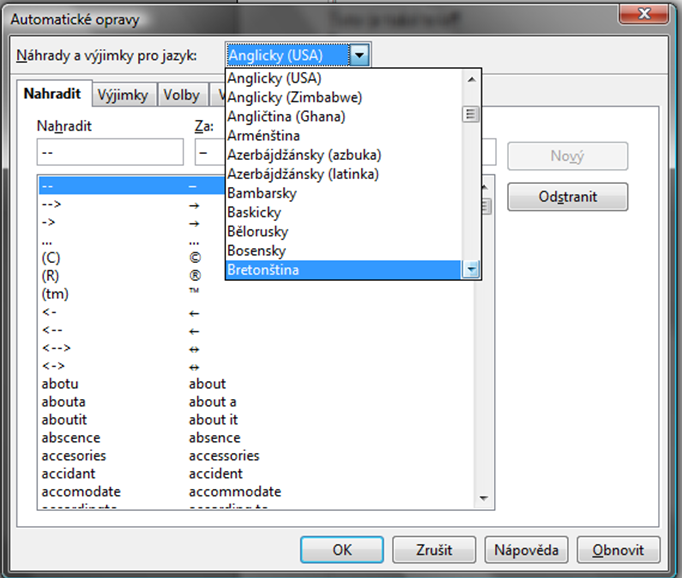 Nastavení
Nástroje -  Nastavení automatických oprav
28
Writer, Formátování
Formátování v Writeru se řídí poněkud jinou hierarchickou strukturou dokumentu než ve Wordu
Písmo
Odstavec
Stránka/Sekce
Dokument
29
Formátování písma – panel nástrojů Formátování
Formátování přímé, nepřímé (pomocí stylů)
Písmo
Znaková sada
Řez písma
Velikost
Barva		
Styly písma
Zvýraznění písma
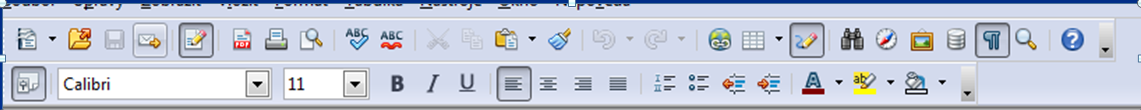 30
Volba přímého formátování písmaFormát - Znak
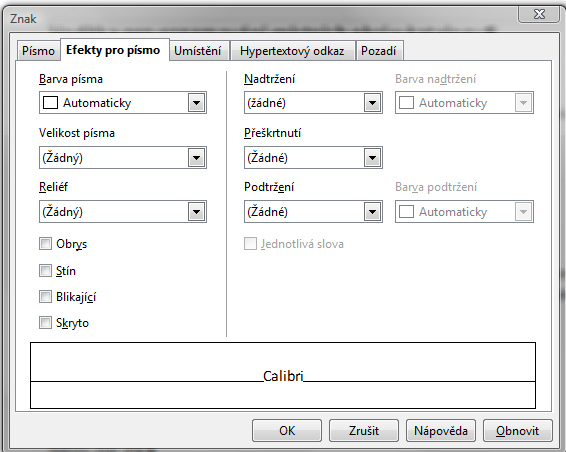 Obdoba dialogové-ho oknaWordu
31
Formátování Odstavce – Formát – odstavec – dialogové okno nebo přes panel nástrojů
Odsazení	
Zarovnání
Řádkování
Tabulátory			
Ohraničení a stínování
Odrážky a číslování
Tok textu a pozadí
32
Dialogové okno Odstavec
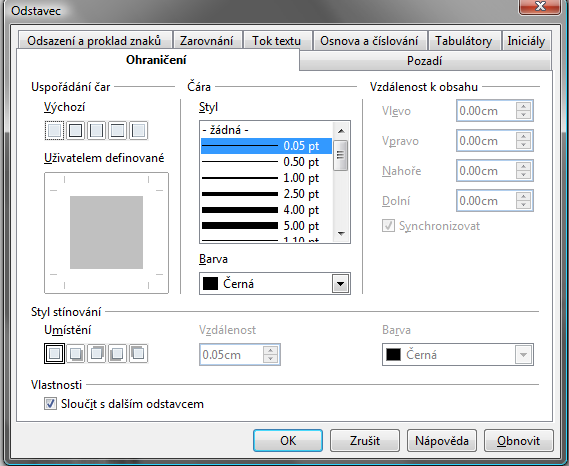 33
Plovoucí panel Styly a formátování
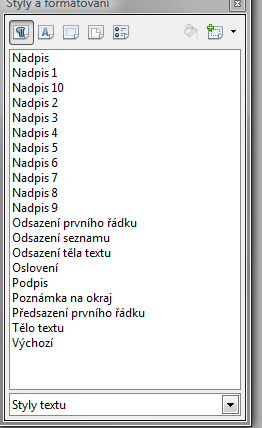 F11
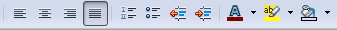 34
Nástroje – Volby – Writer – Pomůcky pro formátování
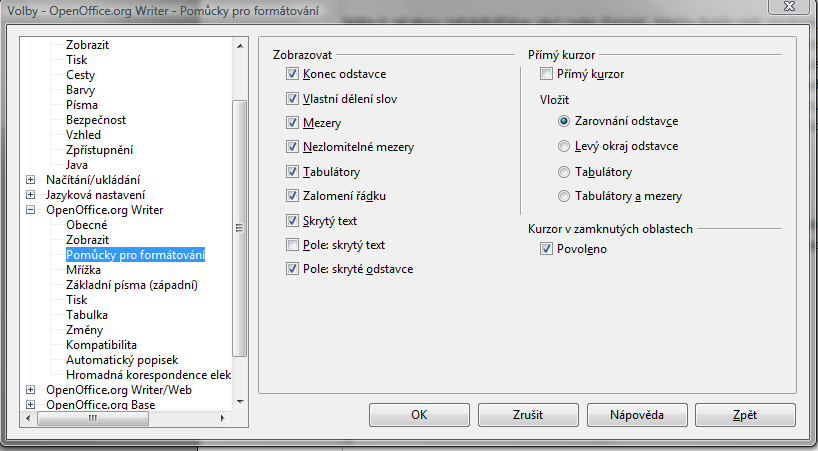 Přímý kurzor – možnost umístit kurzor kdekoli na stránce
35
Automatické odrážky
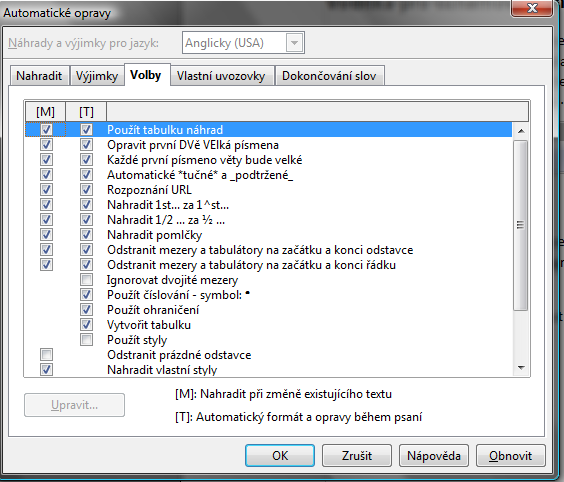 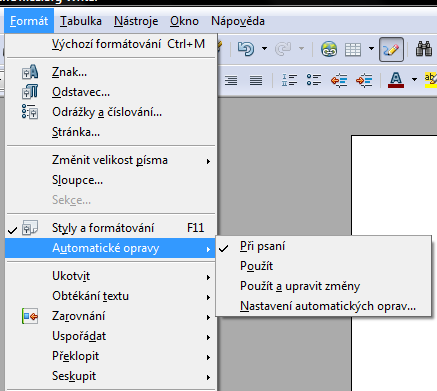 Automatické znaky odrážek: +, -, *, čísla
Viz Help –mnoho dalších možností
36
Číslování a seznamyFormát – odrážky a číslování
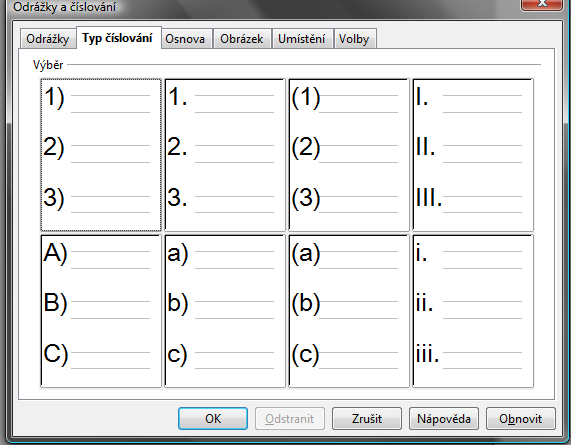 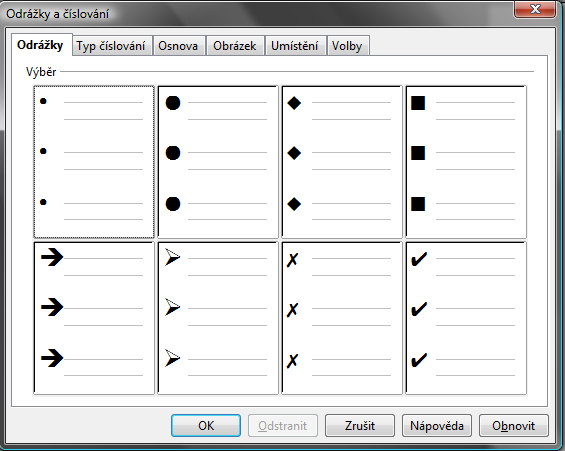 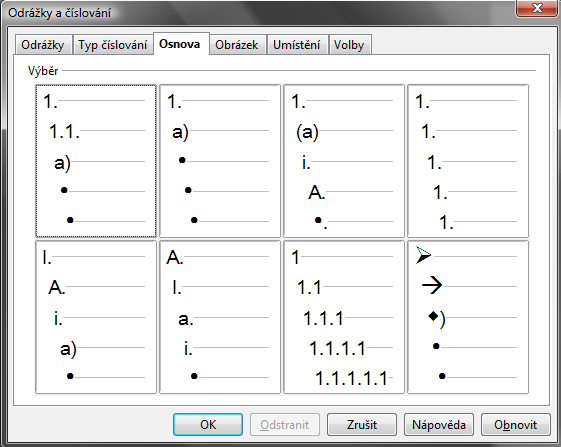 37
Volba vlastního obrázku jako odrážky
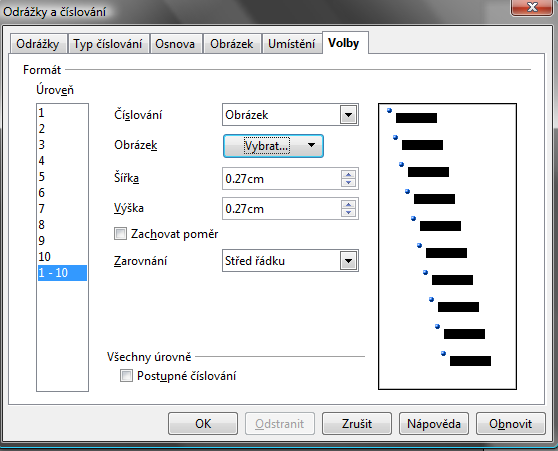 38
Stínovaní : pouze u ohraničení
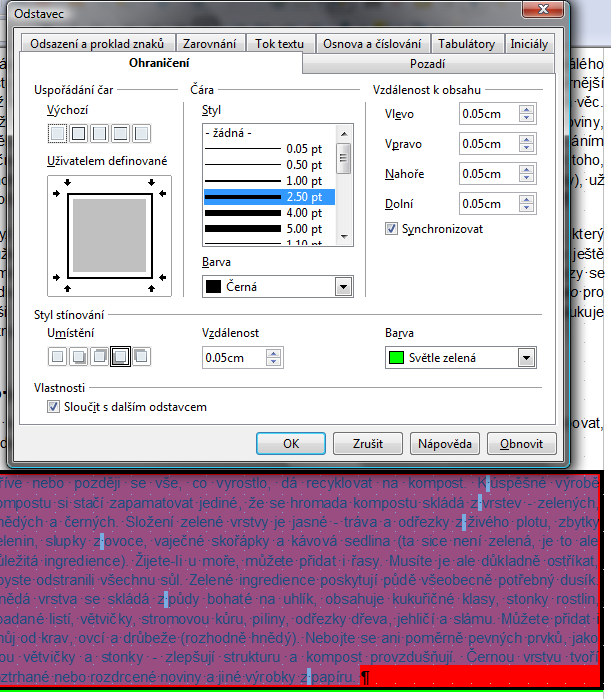 U textu pouze pozadí, žádné textury apod. Obrázek je možný
39
Styly
Styl je soubor formátovacích charakteristik
Písmo
Jazyk
Odsazení levého a pravého okraje odstavce
Předsazení prvního řádku odstavce
Řádkování
Nastavení tabulátorů, vybarvení podkladu a další
Dědičnost stylu: není třeba formátovat vše, ale jen rozdíly od stylu, na kterém je založen
Základní styl Writeru : Výchozí
40
Typy stylů – viz též podokno stylů F11
Styly odstavce: styly textu(vč. Nadpisů), kapitol, seznamů, rejstříků, zvláštní styly, html styly a styly podmíněné
Znakové styly: nejrůznější styly písma atd.
Styly rámce: (rámec se používá pro zobrazení obsahu jiného souboru) obrázky, popisky, poznámky na okraj atd.
Styly stránky: na šířku obálka, atd. 
Styl seznamu: písmo a číslování
41
Podokno stylů
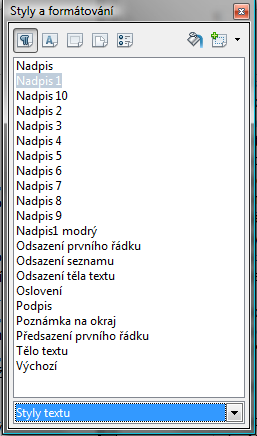 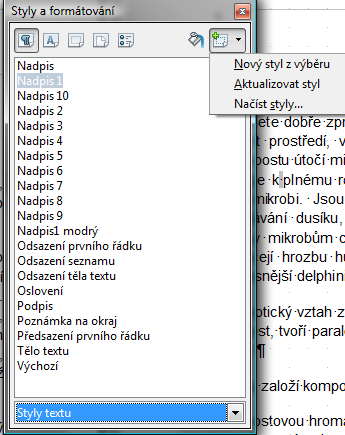 42
Proč používáme styly
Nejvýhodnější je použití stylu odstavců
	Jednou změnou příslušného stylu se provede změna v celém dokumentu tam, kde se daný styl používá
43
Vlastní styl
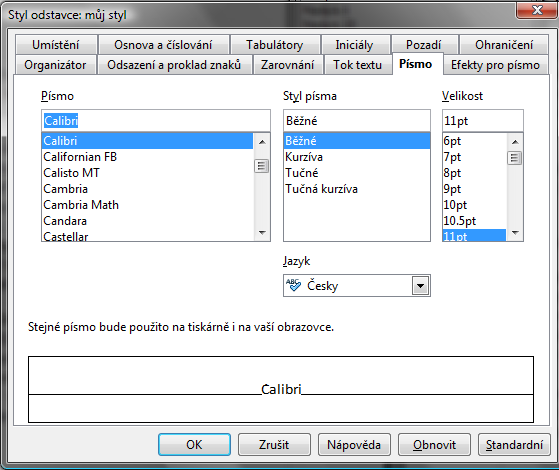 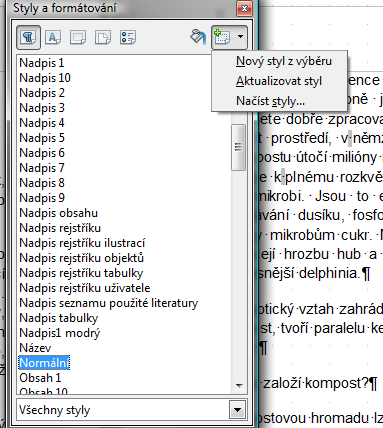 Místní nabídka – pravým v podoknu Stylů
44
Ohraničení stránkyFormát – stránka
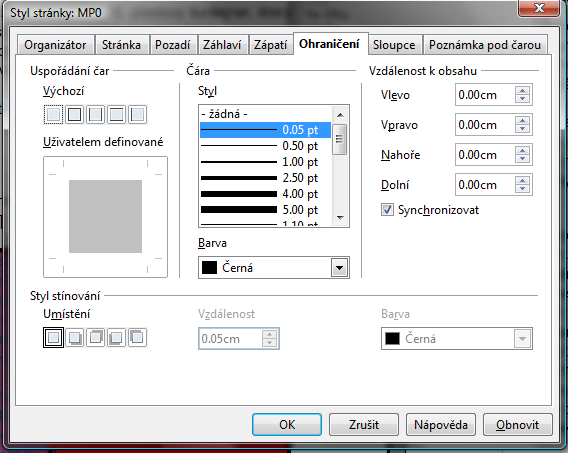 45
Sloupce – Formát - Stránka
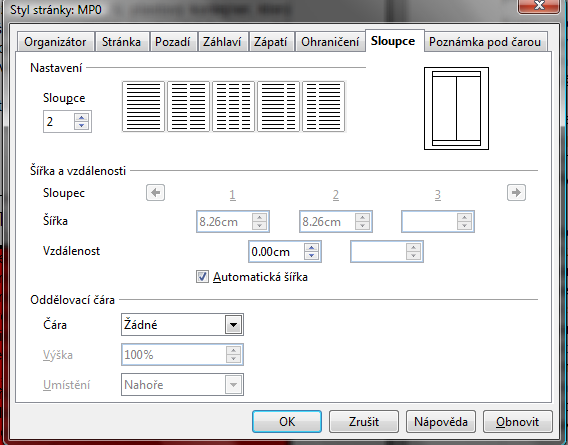 46
Dokument a sekce I
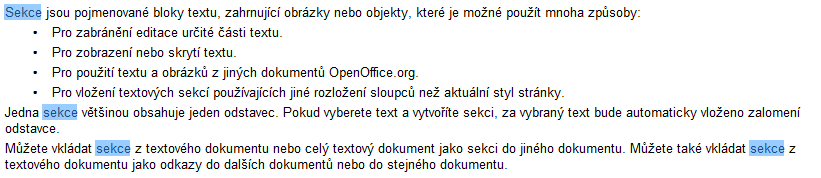 Klasické použití sekcí – jiné záhlaví nebo zápatí než ve zbytku dokumentu
47
Dokument a sekce II
Vložení konce stránky – Vložit – Ruční zalomení
Vložení obdoby oddílu – jiný styl stránky – Vložit – Ruční zalomení
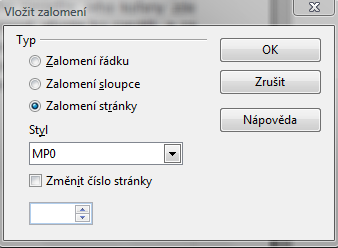 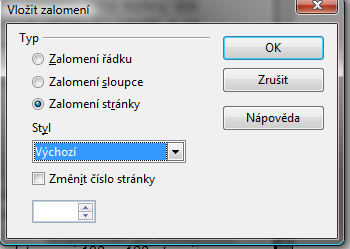 48
Záhlaví a zápatí (výchozí)
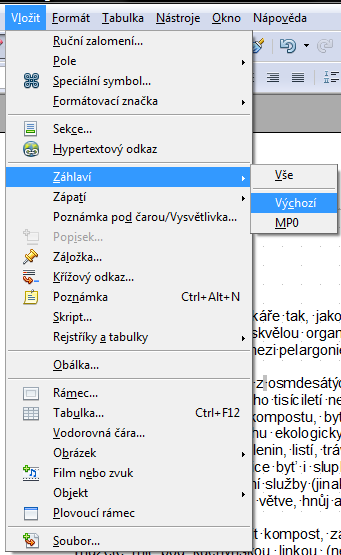 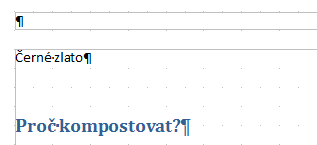 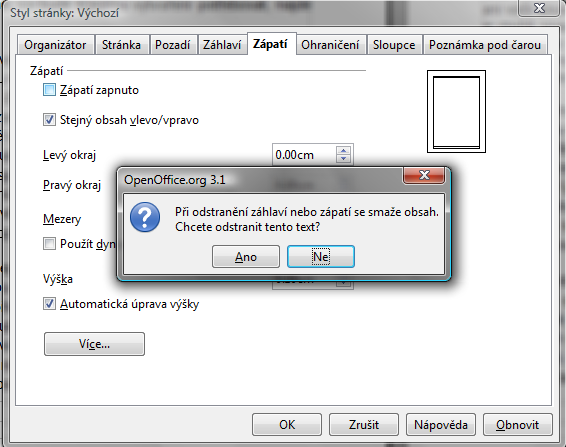 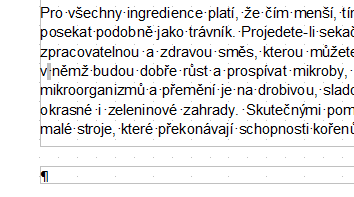 49
Číslování stránek
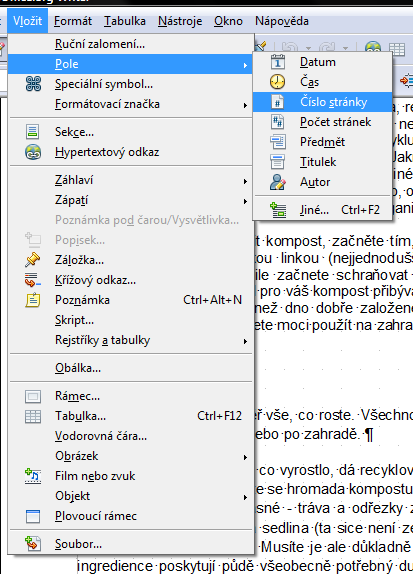 Číslování stránek souvisí se stylem stránky. Změna číslování: musí se znovu vložit zalomení
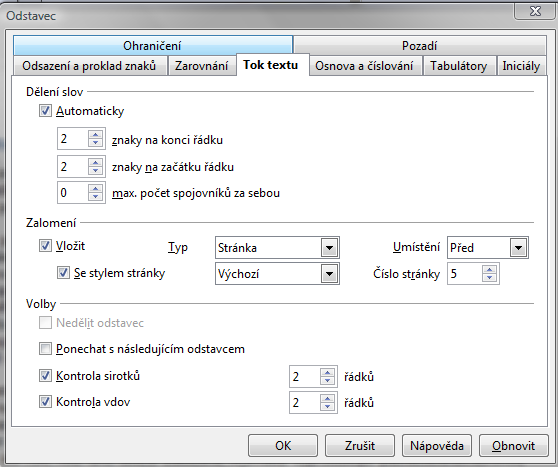 50
Obsah dokumentu
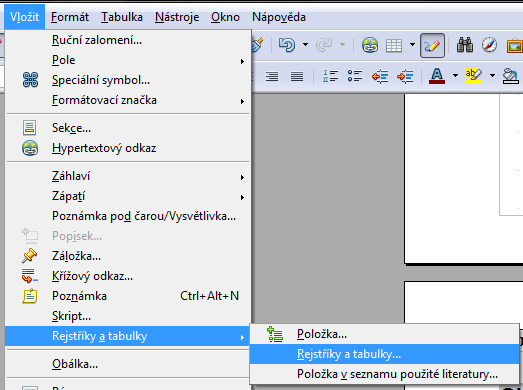 Zde se vytváří obsah dokumentu
Je určen
Hierarchií nadpisů
Stylem obsahu
51
Titulky = popisky
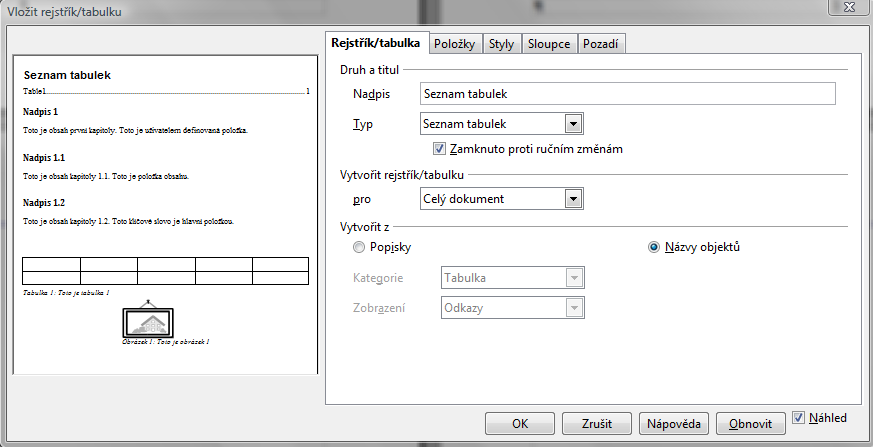 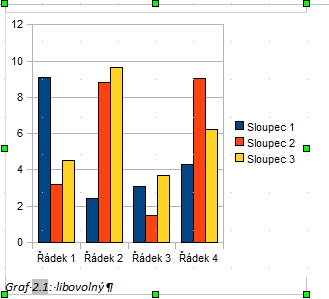 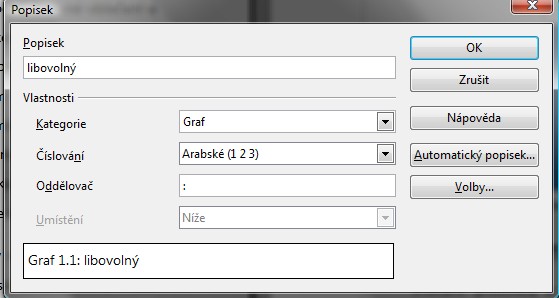 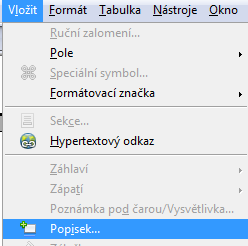 52
Tabulátory
Umožňují uspořádání textu dle určených pozic.Tyto pozice jsou definovány zarážkami
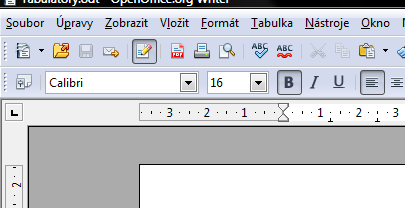 Typ zarážky
Implicitní zarážky
53
Vlastní zarážky - příklady
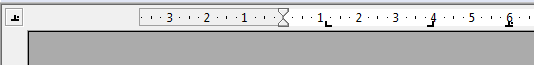 Zde se volí typy zarážek
Desetinná zarážka
Pravá zarážka
Levá zarážka
54
Dialogové okno Tabulátory
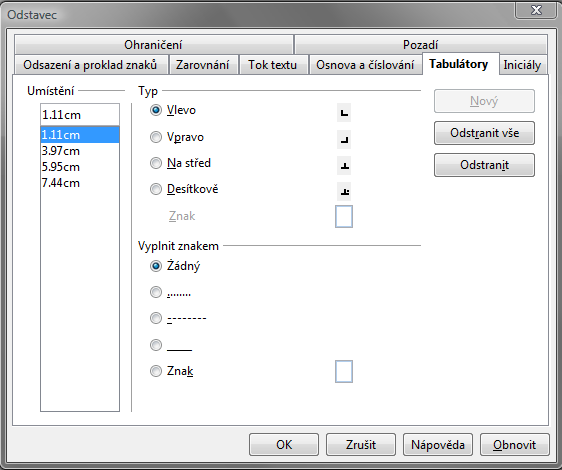 55
Objekty
Writer rozeznává 
Objekt – 
 (tabulky, grafy, vzorce, ozdobné nápisy…)
Obrázek	
Textový objekt
Může je umísťovat do rámců
Objekt lze vložit do libovolného dokumentu
56
L.O. Writer - Tabulka
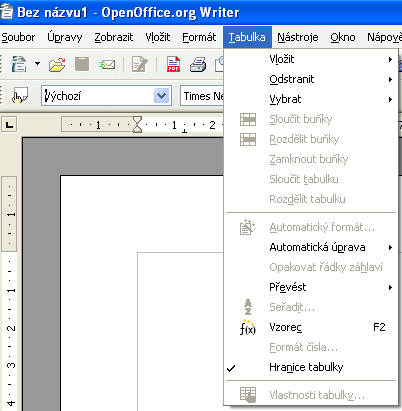 57
Převést text na tabulku
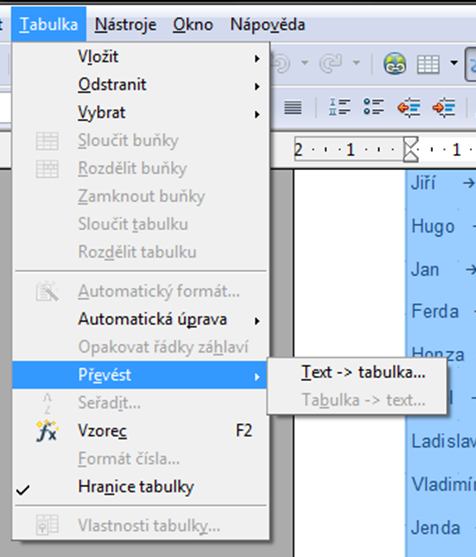 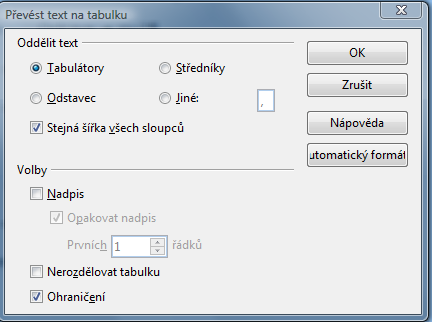 58
Vložit tabulku
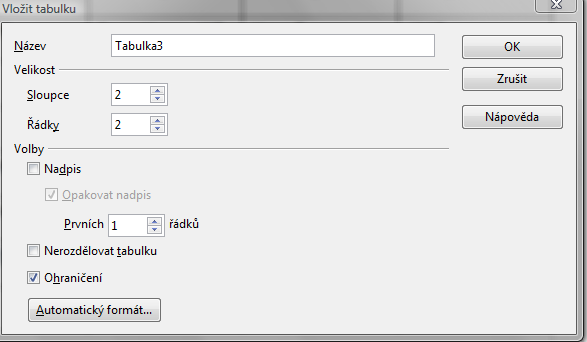 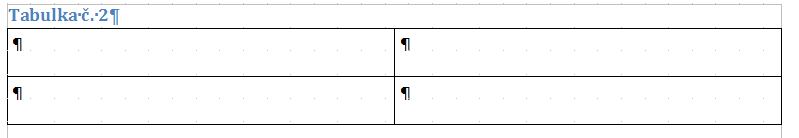 59
Úpravy tabulek
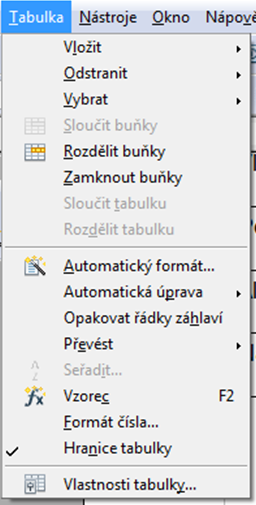 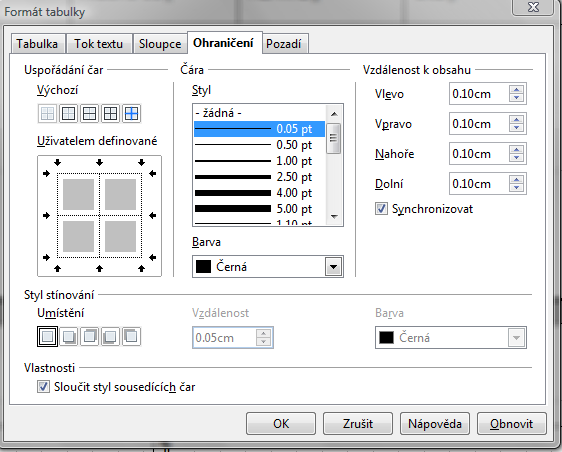 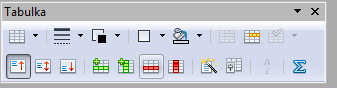 60
OPF Katedra Informatiky  ZS 2013 -2014 BKZIE Informatika pro ekonomy I
Objekty II
Vložení objektu:
Pomocí schránky (Ctrl+C; Ctrl+V)  vznikne rastrový obrázek
Vložit nový – možnost volby řady typů 
Vložit obrázek (ze souboru)
61
Galerie
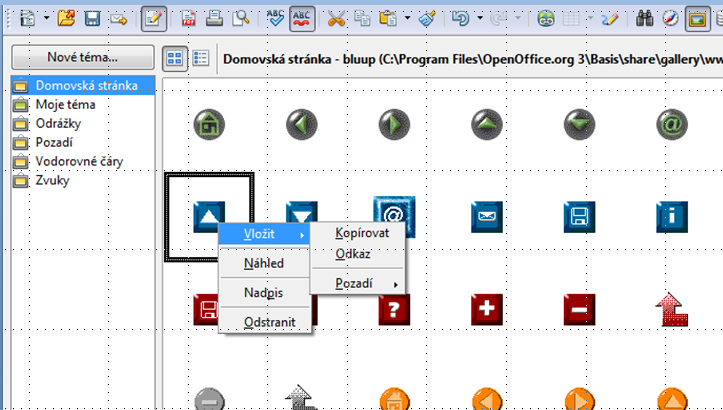 62
Vkládání grafických objektů
Nejčastěji vkládané objekty :
Panel nástrojů Kresba
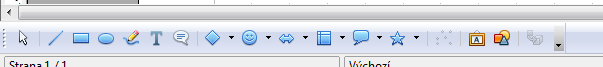 Galerie: - odlišnost od Wordu:
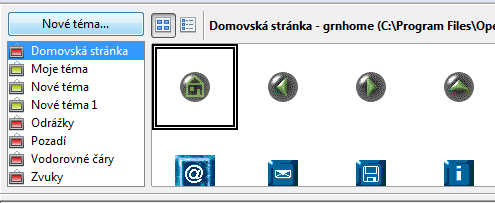 63
Vkládání dalších grafických objektů
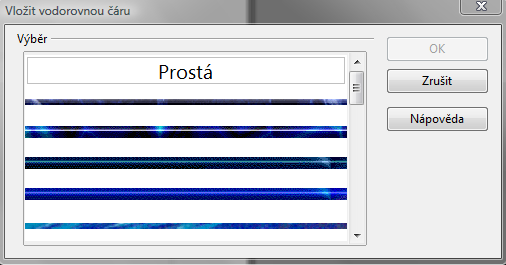 Vodorovná čára
Nástroje-galerie
Pozadí – přetažením,chová se jako obrázek
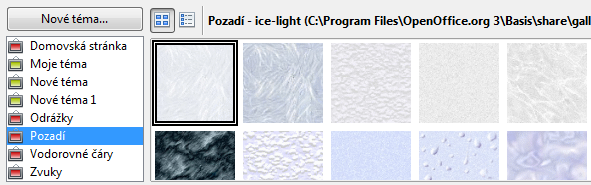 64
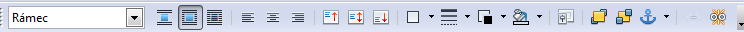 Textová pole, rámce
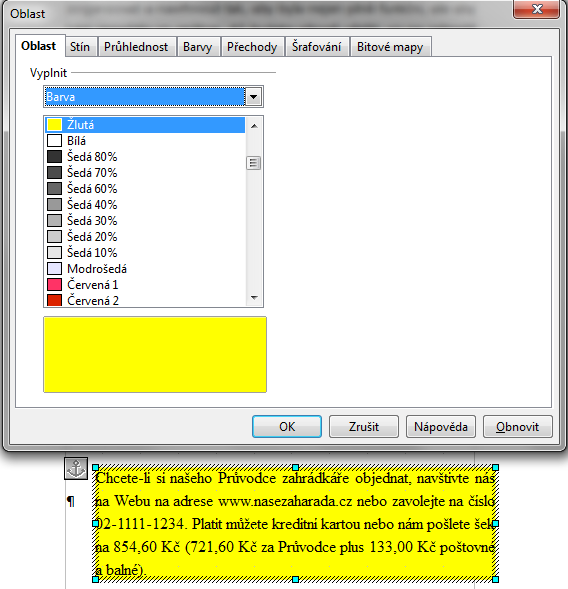 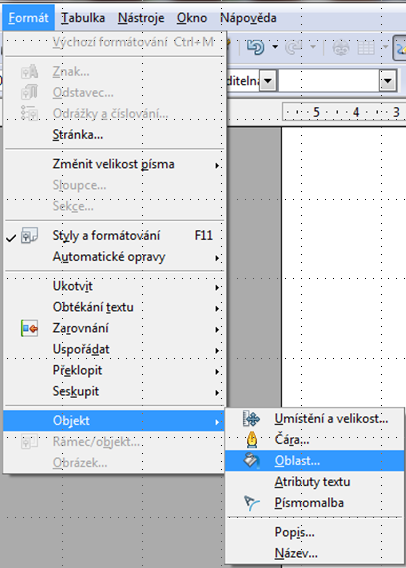 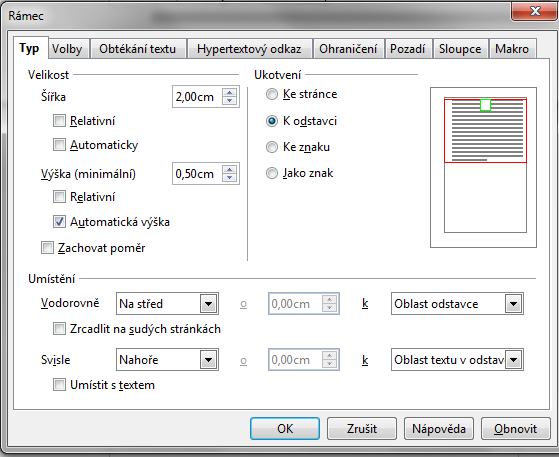 Textové pole – z panelu nástrojů KresbaFormátování – nový pojem  OBLASTRámec – například pro propojování textu
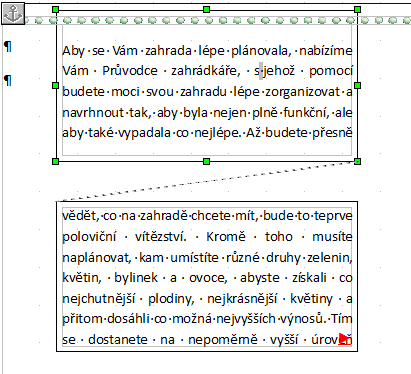 65
Vkládání grafických objektů
Písmomalba – obdoba Wordartu, Writer nezná Smartart , formátuje se ale jako objekt
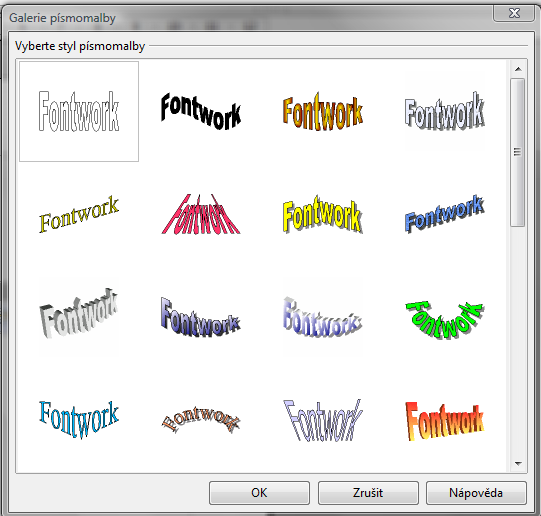 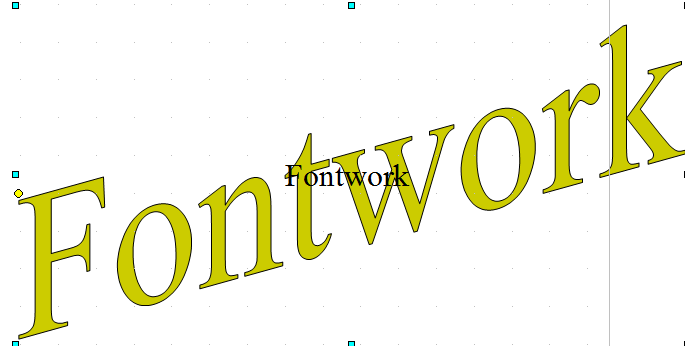 Hello World
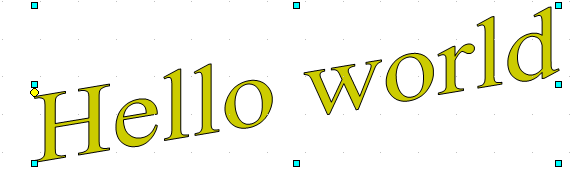 66
Písmomalba
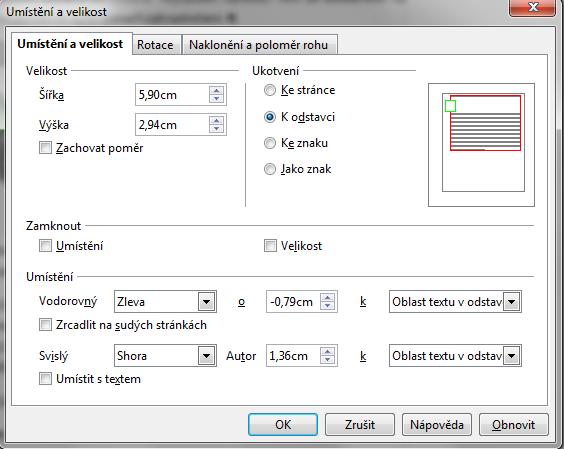 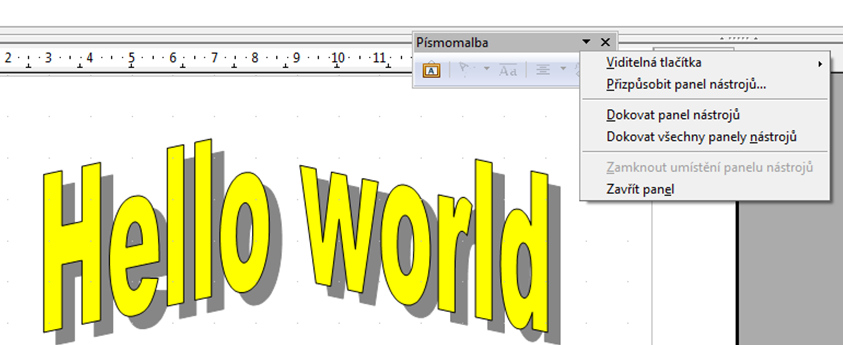 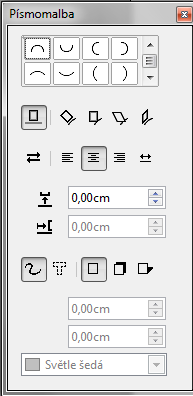 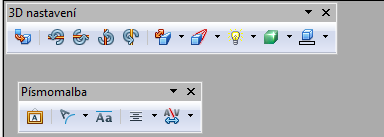 67
Práce s obrázky
Vložit obrázek – standardně otevírá galerii
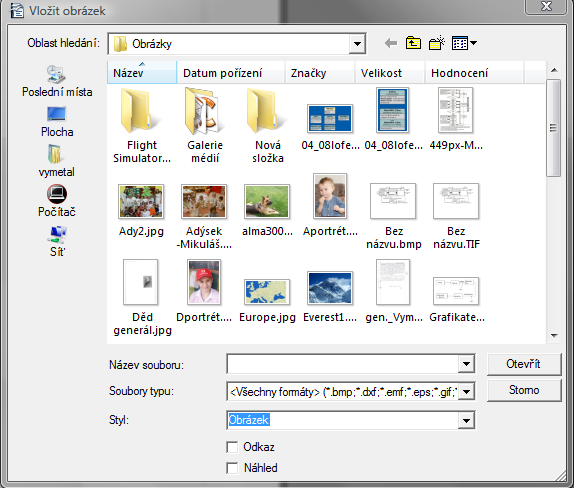 68
Práce s obrázky, galerie
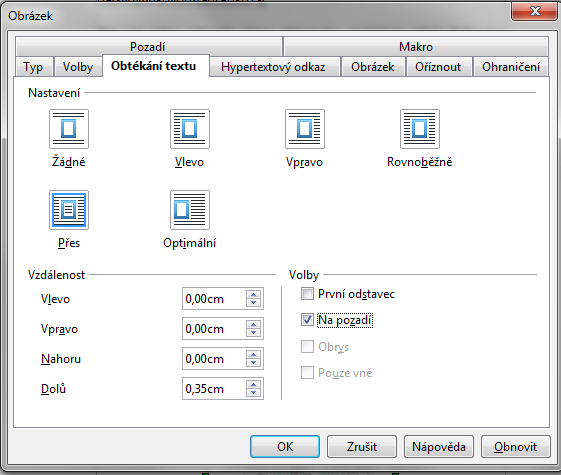 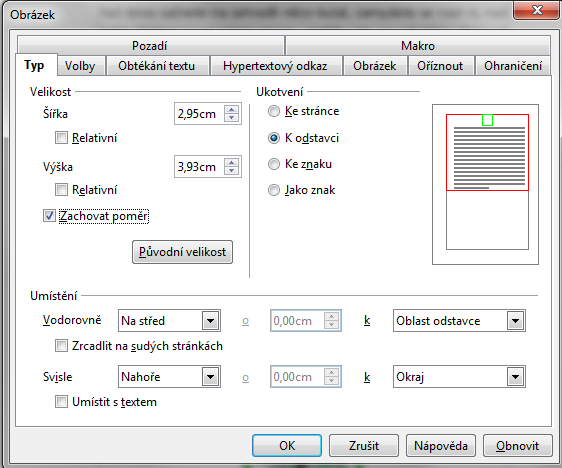 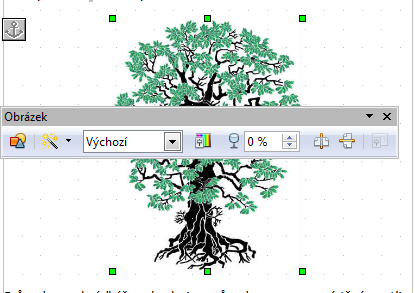 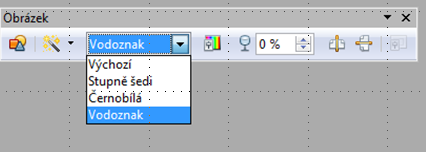 69
Formátování obrázků
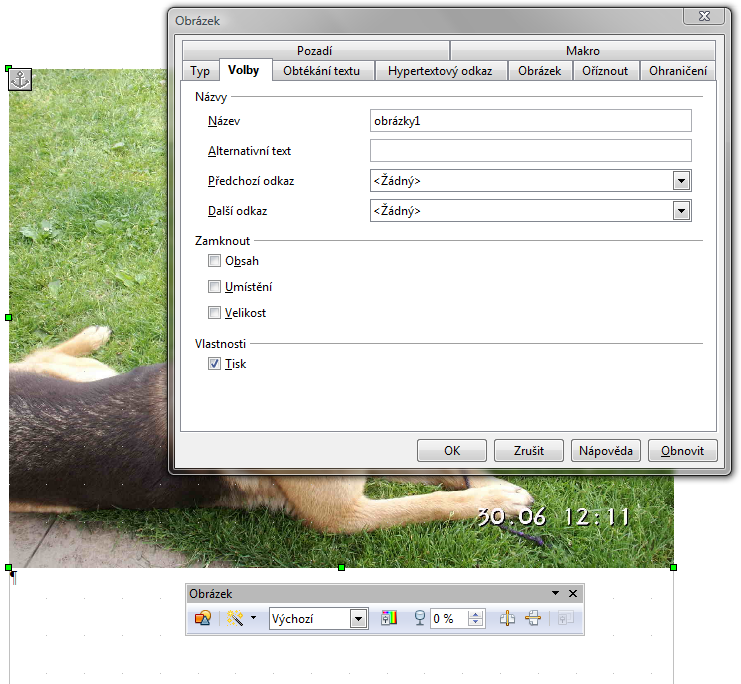 70
Kreslení
Úprava nakreslených objektů
Úchytky
Změna velikosti
Otáčení a překlápění
Barva výplně 
Barva a styl čáry, šipky
Písma
71
Úpravy tvarů
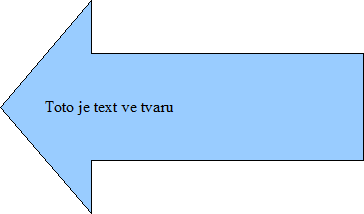 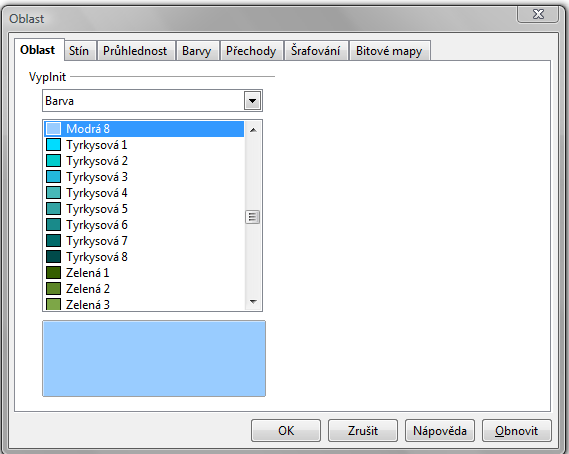 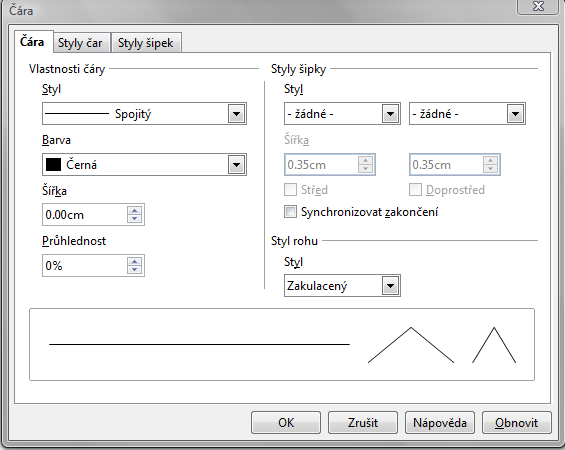 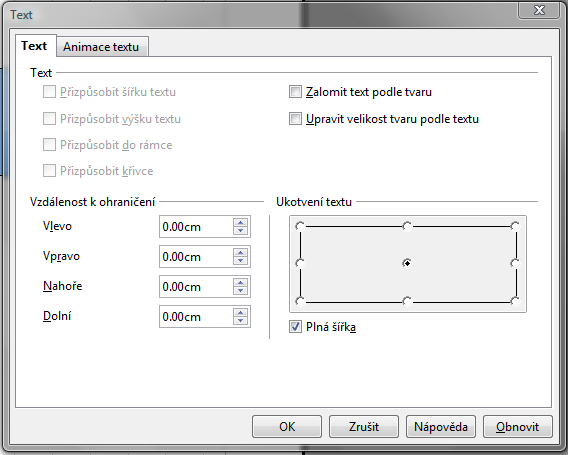 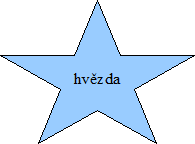 72
Vkládání grafických objektů
Graf
Prezentace hodnot graficky 
Zdroj dat, tabulka
Je to obrázek
Tvorba grafu
Vložení  - Objekt – Graf
73
Graf
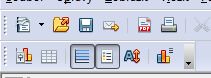 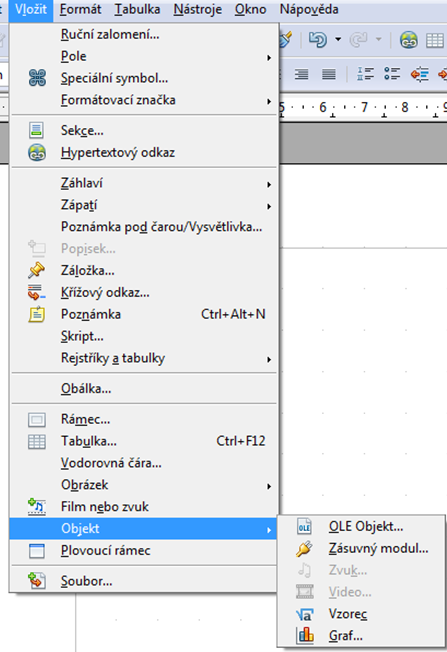 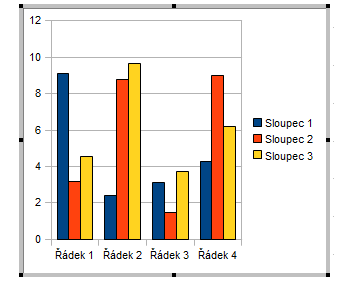 74
Graf
Definice názvů:
Oblast grafu – celý graf a všechny jeho prvky
Zobrazovaná oblast – oblast ohraničená osami zahrnující všechny datové řady 
Legenda – pole určující vzorky nebo barvy přiřazené datovým řadám
75
Grafy
Oblast grafu
datové body		hodnoty
datové značky		zobrazení dat.bodu
datová řada		množina dat.značek z 					jednoho řádku, sloupce
osa hodnot		obvykle osa y
osa řad, kategorií	obvykle  osa x
76
Graf
Sloupcový, pruhový
Spojnicový
Koláč, oblast
XY bodový
Síť
Burzovní
Bublinový
Sloupec a čára
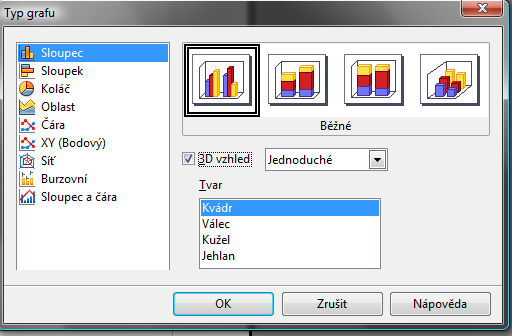 77
Způsob práce s grafem - data
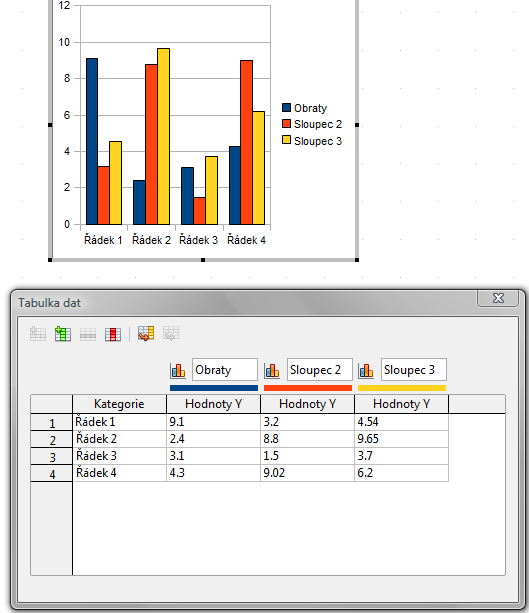 Tabulka dat
78
Způsob práce s grafem – formáty
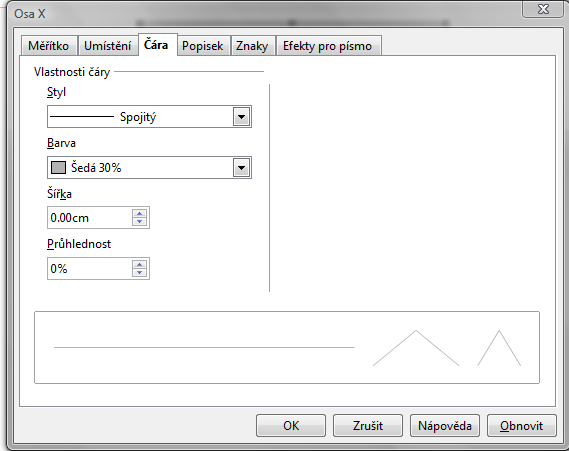 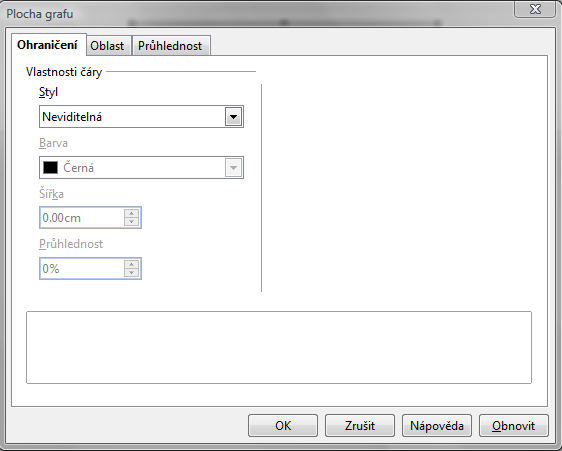 79
Sledování změn
Obdobně jako u aplikace Microsoft Word usnadňuje Writer revizi online tím, že umožňuje jednoduše provést a zobrazit sledované změny a komentáře v dokumentu. Aby bylo možné uchovat rozložení dokumentu, zobrazuje Writer  značky změn  v textu
80
Autor změn
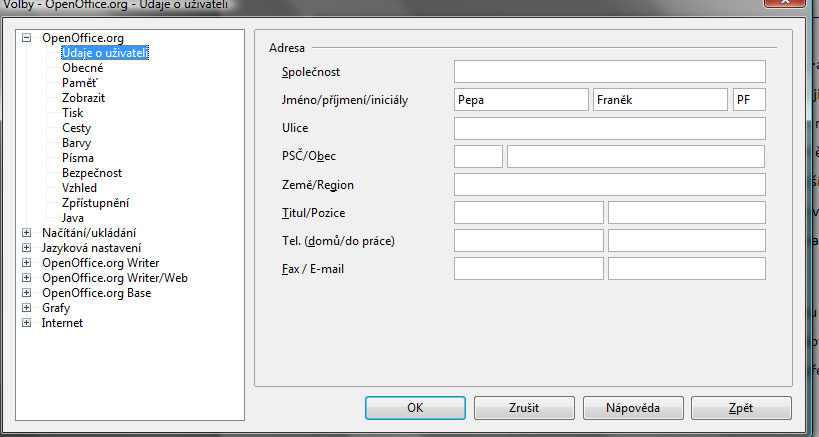 Pro správnou spolupráci je nutno znát autora změn.
Nastavení autora souvisí s nástroji Writeru
Oproti Wordu je sledování změn a jejich možnosti chudší, zato je však hned vidět, kdo je provedl
Jinak než ve Wordu! Cesta je Úpravy – Sledování změn
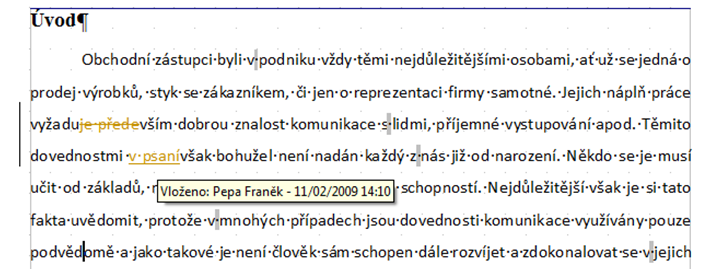 81
Podokno příjmu a odmítnutí změn
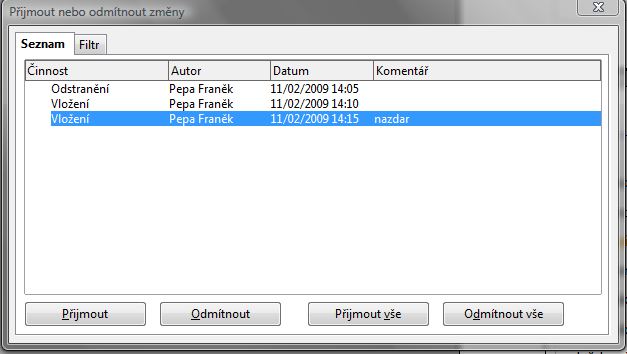 82
Komentář
Komentářem je možné zdůvodnit požadavek na změnu nebo přímo změnu navrhnout
Vložit - komentář
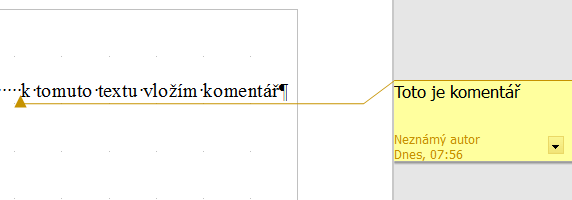 83
Sledování změn zapnout
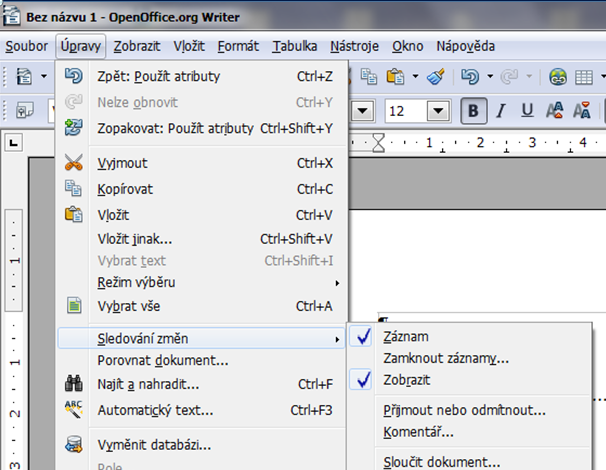 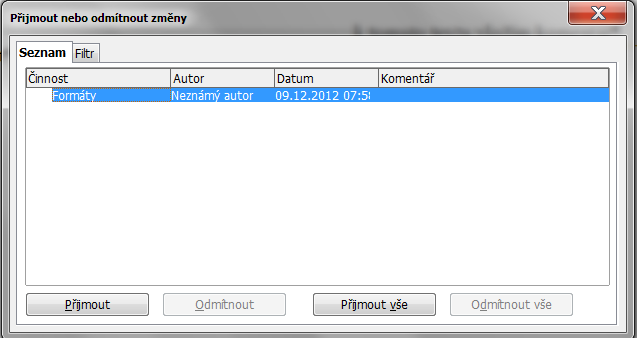 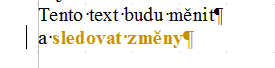 84
Hromadná korespondence
Sada dokumentů jako je formulářový dopis, nebo adresní štítky
Postup:
Nastavení hlavního dokumentu
Obálky
Dopisy
Zprávy elektronické pošty
Štítky
Adresář
Připojení ke zdroji dat a kontrola slučovacích polí
Upřesnění seznamu příjemců nebo položek a definice struktury
Výběr záznamů (nastavení filtrů)
Sloučení, náhled,  tisk
85
Hromadná korespondence
Obálky
Dopisy
Štítky
Adresář
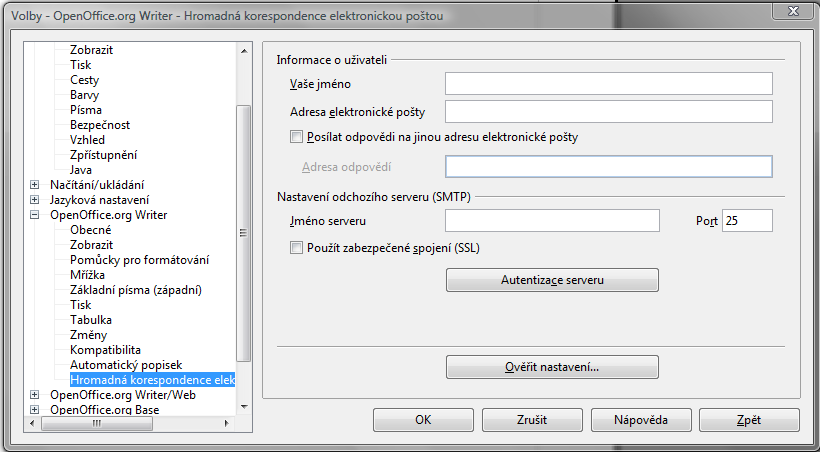 Lze vytvořit přímo
Zprávy elektronické pošty
Tyto možnosti se nastavují  ve Volbách  - Korespondence hromadnou poštou
86
Hromadná korespondence
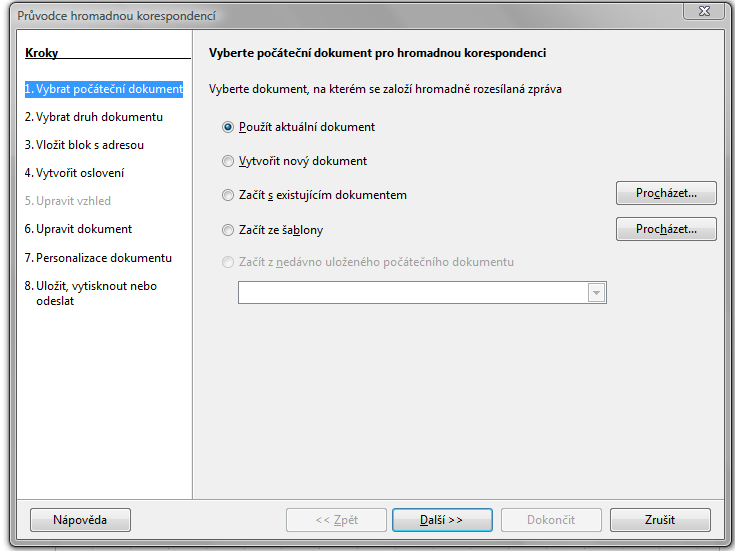 Možnost použitíprůvodce => snadný způsob vytvoření: Nástroje – Průvodce hromadnou korespondencí
87
Hromadná korespondence – kroky I
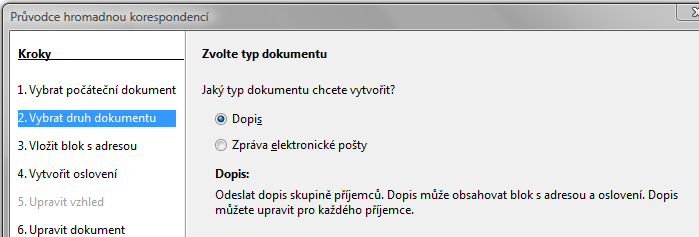 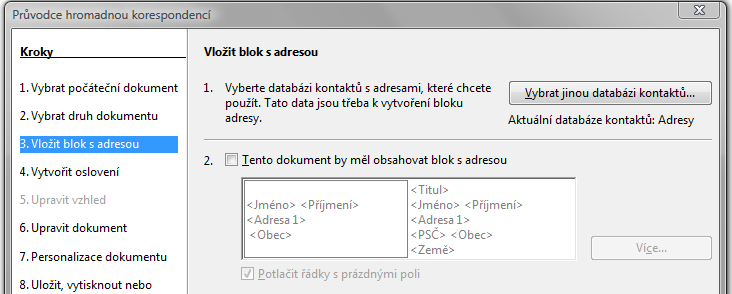 88
[Speaker Notes: Nastartovat okno úloh Hromadná korespondence a spustit štítky.
¨Dále vybrat příjemce je v pomocných souborech najít pomocí Procházet
Adresycvicne  list 1
Dále uspořádat štítky – blok adresy
Jít na shoda polí a spárovat
Aktualizovat všechny štítky a do náhledu
Dále vložit pole s podmínkou  před blok adresy a aktualizovat všechny štítky.]
Hromadná korespondence  - kroky II
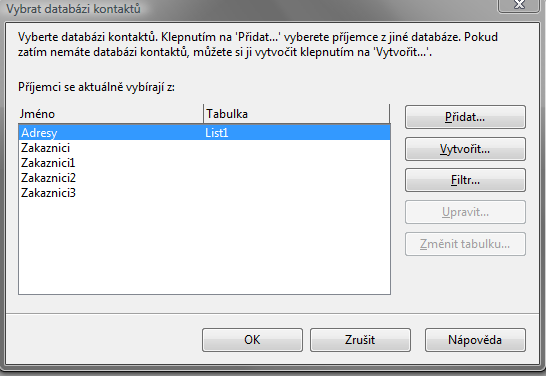 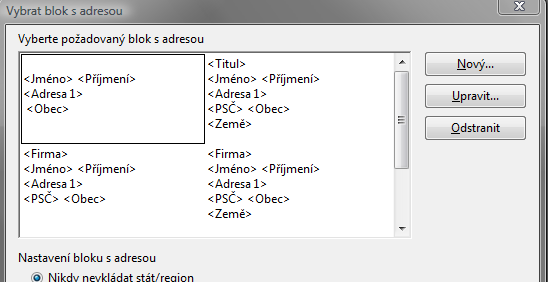 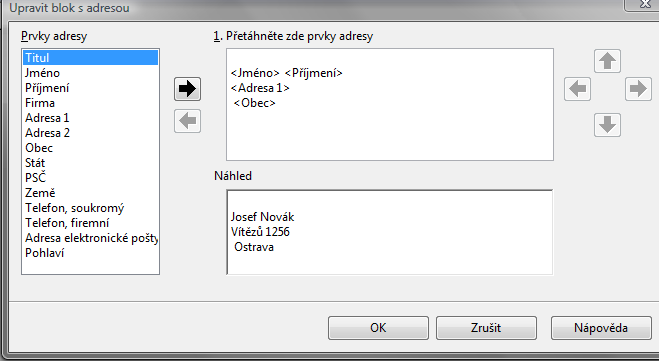 89
Hromadná korespondence
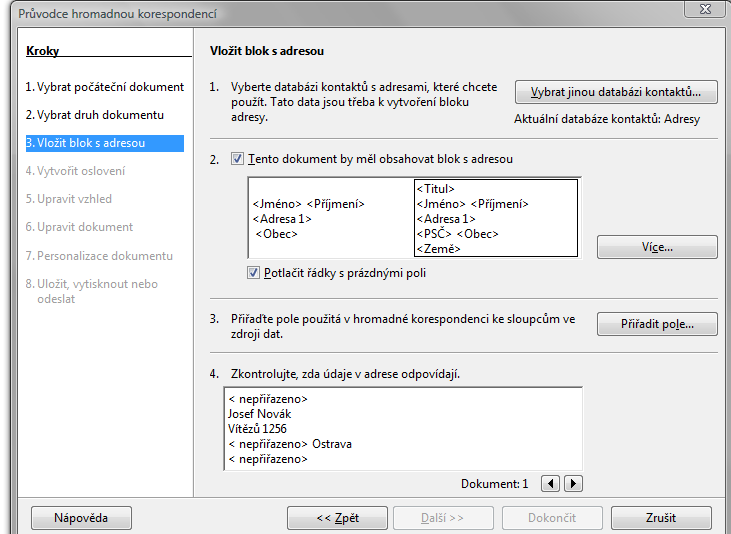 Přiřazení polí
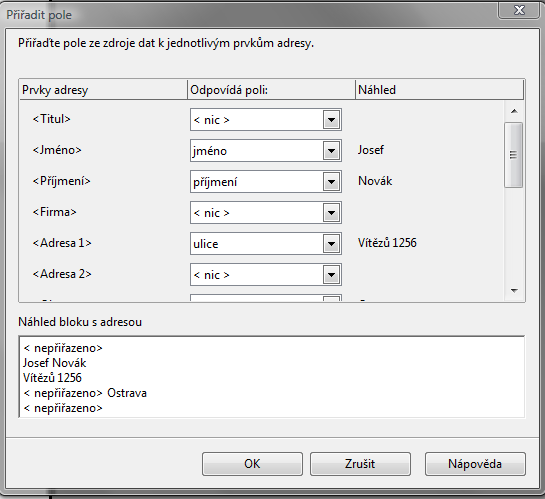 90
Úprava seznamu příjemců (nastavení filtrů)
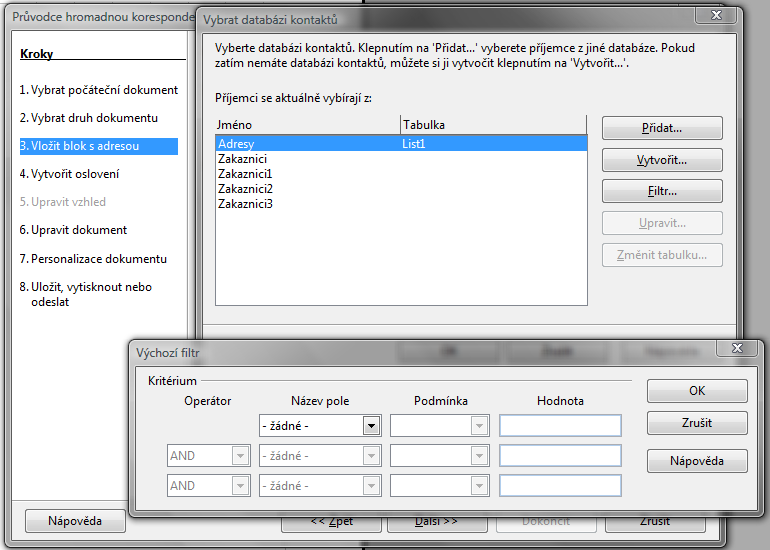 91
Úprava oslovení
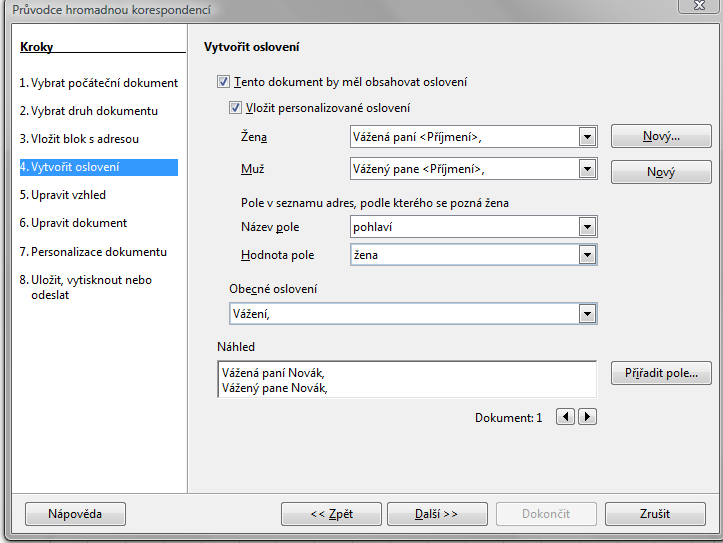 92
Otázky?